2B. Binary representation
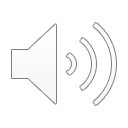 1
Write down truth table

Write in terms of known gates
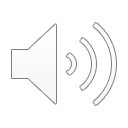 2
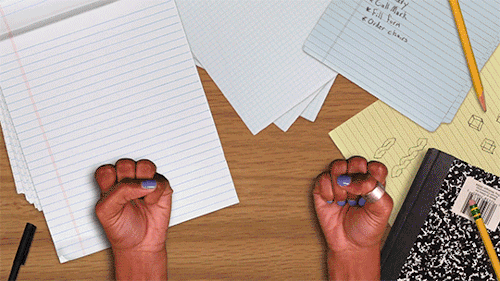 0
1
2
3
4
5
6
7
8
9
1
1
0
1
2
3
4
5
6
7
8
9
0
0
0
0
0
0
0
0
0
0
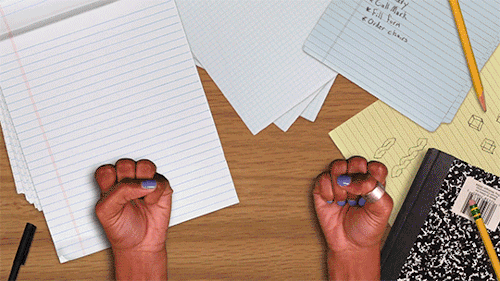 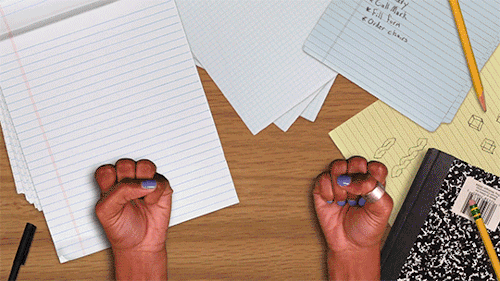 0
1
2
3
4
5
6
7
8
9
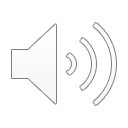 10 finger counting
1234

= 1 x 103 + 2 x 102 + 3 x 101 + 4 x 100
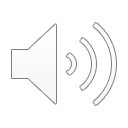 4
(10 finger to 2 finger logic)
7 =  0111

	= 0 x 23 + 1 x 22 + 1 x 21 + 1 x 20
MATLAB
5 =  0101
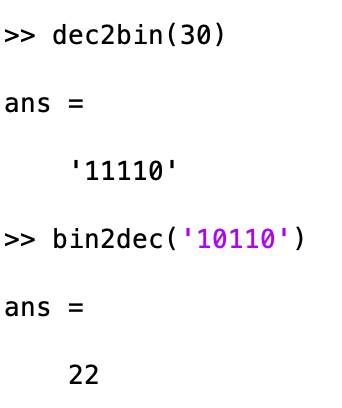 12  =  1100
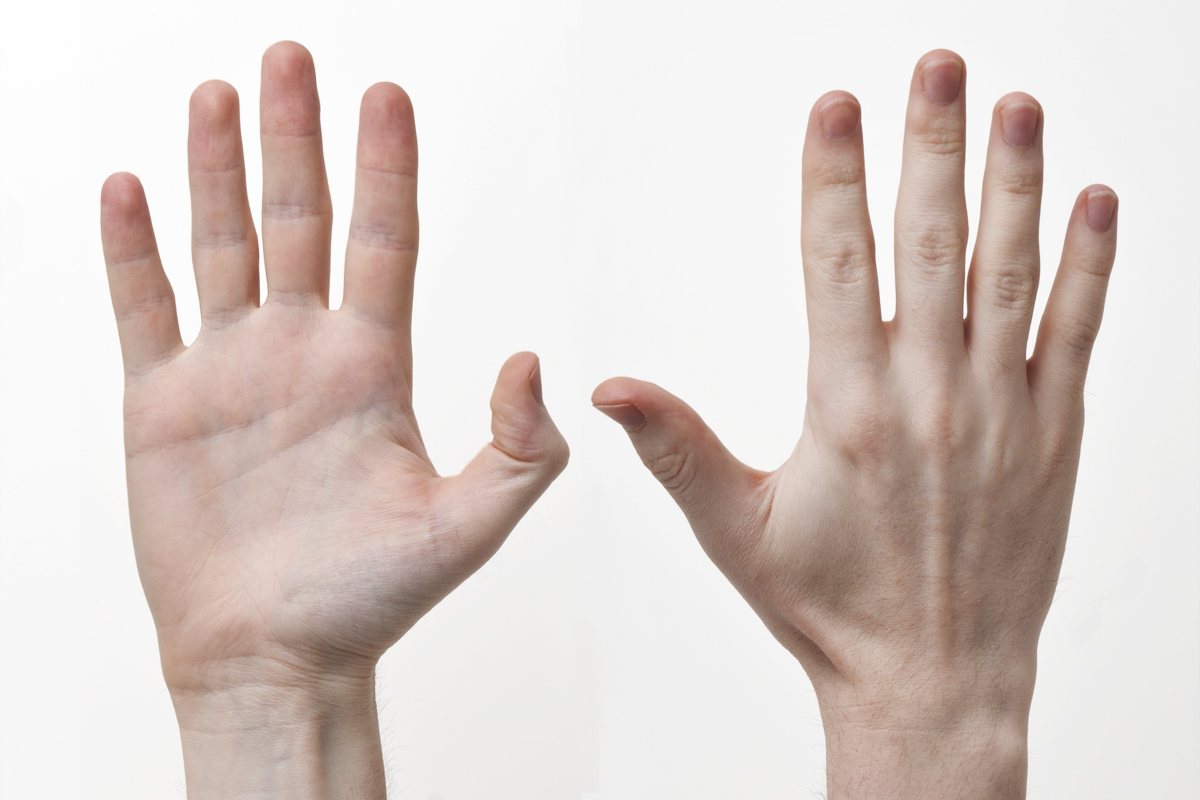 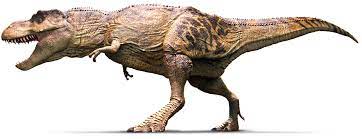 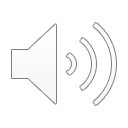 5
10 finger addition
1 2 3 4 
+ 2 1 5 7
-----------
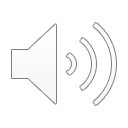 6
4 Bit Adder
7   =  0  1  1  1
5   =  0  1  0  1
1  0
12  =
1
1   1
1   0
2 = 10
2 = 10
3 = 11
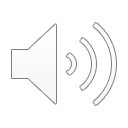 1 = 01
7
Half-Adder
A
CARRY = AND = A ⋂ B
0
0
0
B
0
1
0
SUM = XOR = A ⨁ B
1
0
0
A
B
CARRY
SUM
1
1
1
0
0
1
1
1
1
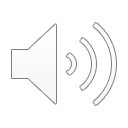 0
2
8
Full-Adder 
(include previous carry
as extra input)
A
Sum
S
B
Carry
Cout
Cin
S = A + B + Cin
Cout = (A ⋂ B) U (B ⋂ C) U (A ⋂ C)
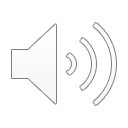 9
2 Bit Adder
Cin
A
SUM = A XOR B
            XOR Ci
B
CARRY = 
(A ⋂ B)U(B ⋂ Cin)U(A ⋂ Cin)
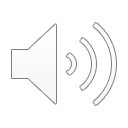 32 Bit Adder
+
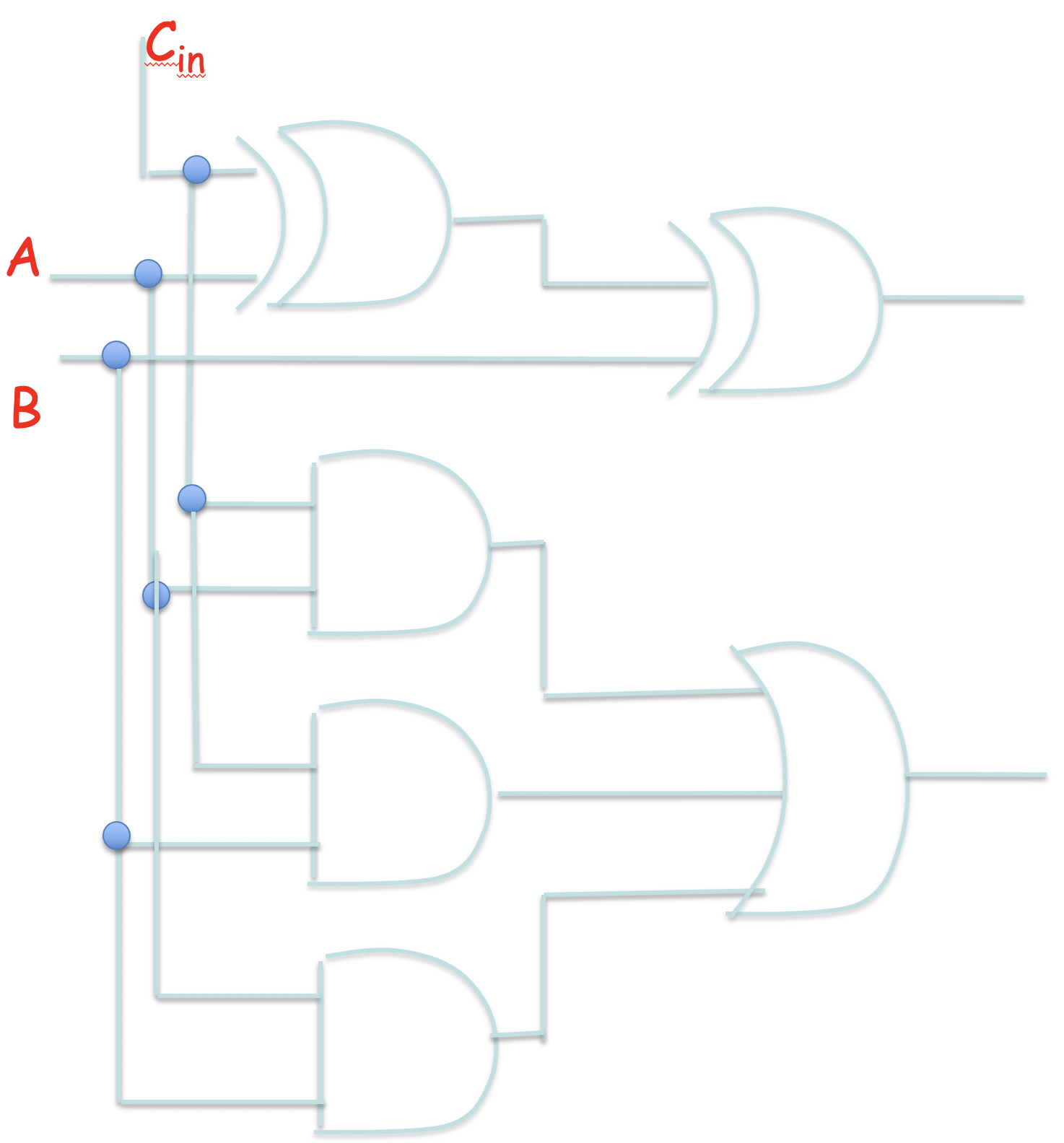 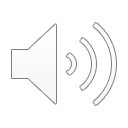 https://www.youtube.com/watch?time_continue=818&v=wvJc9CZcvBc&feature=emb_logo
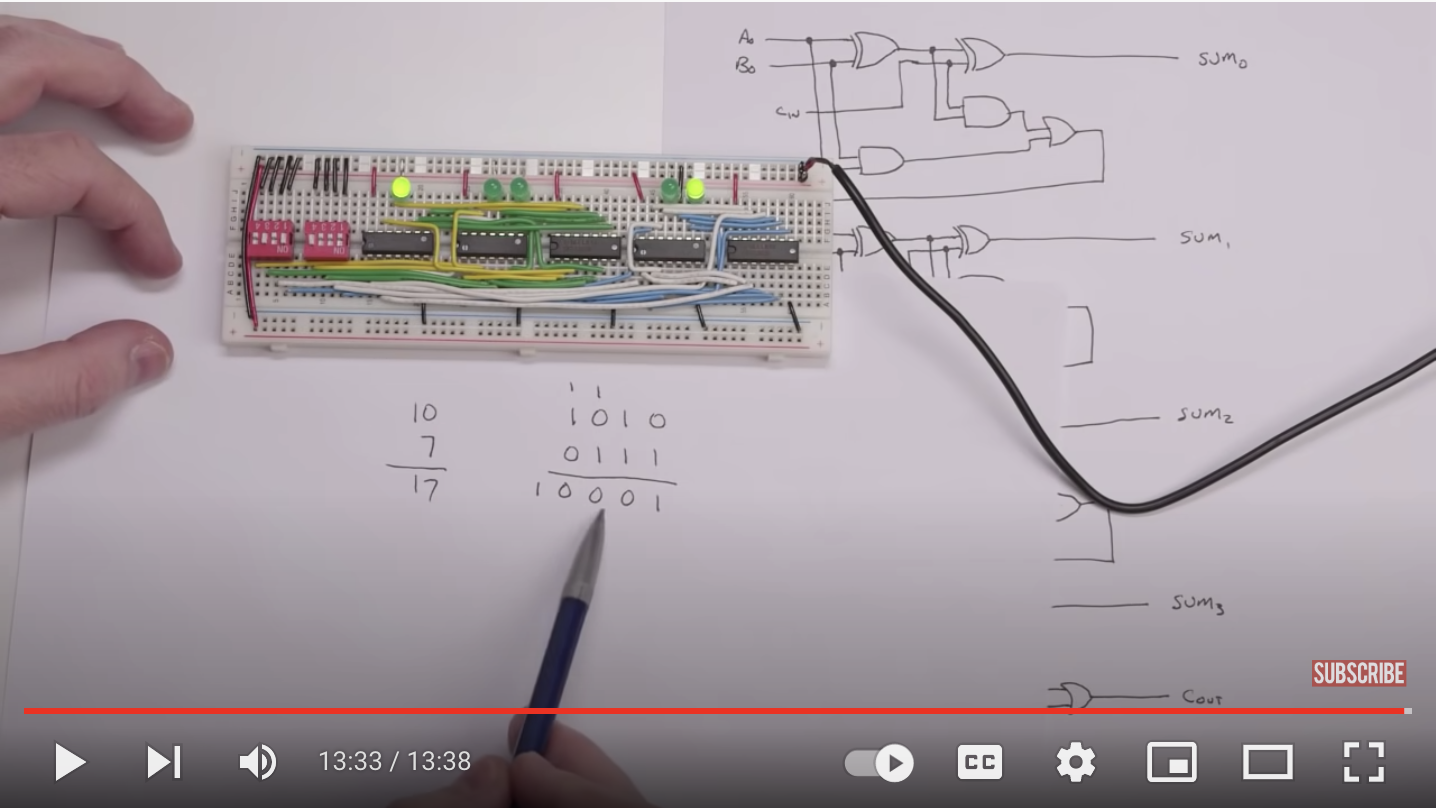 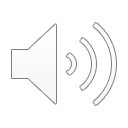